20 Days 
of Number Sense 
& 
Rich Math Talk
#20DaysNS
Steve Wyborney
www.stevewyborney.com
Tips for Using Splat!

Selecting which one (or ones) to use – Look for the yellow grade level bands to find an appropriate grade range.  It’s also a good idea to remember that the opportunities within Splat! are useful across all grade levels which means that there are many opportunities to try out some other grade ranges.  

Make sure the slide show is playing.  I’ve designed this set of Splat! slides so  that they will work in both PowerPoint and           Google Slides.  However, they must be playing in order for the transparency feature to work.  

Splat! Instructional Video – While these Splat! questions are exclusive to this set, the Splat concept is detailed at length on the video in the original Splat! post.  You can access that video here.

Fraction Splat! Instructional Video – While the Fraction Splat! questions are also exclusive to this set, the Fraction Splat! concept is detailed at length on the video in the original Fraction Splat! post.  You can access the Fraction Splat! video here.

The text boxes provide a very useful pathway.  On each of the slides  from Day 6, day where Splat! appears in this series, you’ll find the text boxes on every slide.  On all of the following days, the text boxes will only appear on the first slide of each sequence.

Multiple Splat! Tip – When using the slides with multiple Splats! it is often very illuminating to the students to complete a slide, find the mystery number under each Splat! and then – before going to the next slide – to back up to the beginning of that slide so they can see all of the splats back in place, covering the dots again.  For example, if there are 27 dots in all, but only 3 dots can be seen along with 4 Splats! the students may determine (in a wide variety of ways) that each Splat! is covering 6 dots.  The reveal will prove that idea.  After the reveal, when the dots under each Splat! can be seen, that is your opportunity to back up the slide show so that students can consider that 4 Splats × N + 3 = 27 when N = 6.  It is a nice visual and conceptual closure to each slide.   

The Most Challenging Splat! Slides I have Released – The final 5 slides of Day 9 and Day 10 are much more challenging than any other Splat! slides that I have publically released.  I hope you enjoy them!  

Enjoy the journey and feel free to share your learning experiences with others!  You can find me on Twitter @stevewyborney
Day 6Splat!
20 Days of Number Sense & 
Rich Math Talk
Day #6 (of 20)
Exclusive Splat! Slides
(These Splat! slides do not appear anywhere else.)
Steve Wyborney
www.stevewyborney.com
Level ASplat through 10
Grade Levels K – 1
How many blue shapes do you see?
Splat!
How many shapes are under the splat?  How do you know?
How else could you know?
Let’s look under the splat to see how many shapes are there.
What can we learn from this picture?
5
www.stevewyborney.com
Steve Wyborney
How many blue shapes do you see?
Splat!
How many shapes are under the splat?  How do you know?
How else could you know?
Let’s look under the splat to see how many shapes are there.
What can we learn from this picture?
8
www.stevewyborney.com
Steve Wyborney
How many blue shapes do you see?
Splat!
How many shapes are under the splat?  How do you know?
How else could you know?
Let’s look under the splat to see how many shapes are there.
What can we learn from this picture?
6
www.stevewyborney.com
Steve Wyborney
How many blue shapes do you see?
Splat!
How many shapes are under the splat?  How do you know?
How else could you know?
Let’s look under the splat to see how many shapes are there.
What can we learn from this picture?
4
www.stevewyborney.com
Steve Wyborney
How many blue shapes do you see?
Splat!
How many shapes are under the splat?  How do you know?
How else could you know?
Let’s look under the splat to see how many shapes are there.
What can we learn from this picture?
7
www.stevewyborney.com
Steve Wyborney
How many blue shapes do you see?
Splat!
How many shapes are under the splat?  How do you know?
How else could you know?
Let’s look under the splat to see how many shapes are there.
What can we learn from this picture?
9
www.stevewyborney.com
Steve Wyborney
20 Days 
of Number Sense & 
Rich Math Talk

by Steve Wyborney
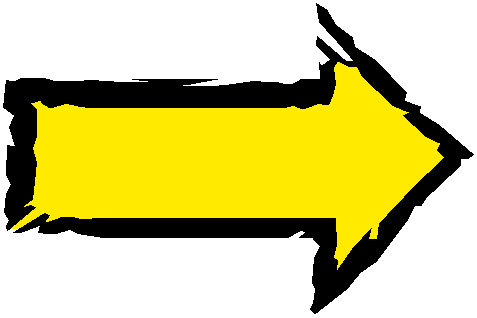 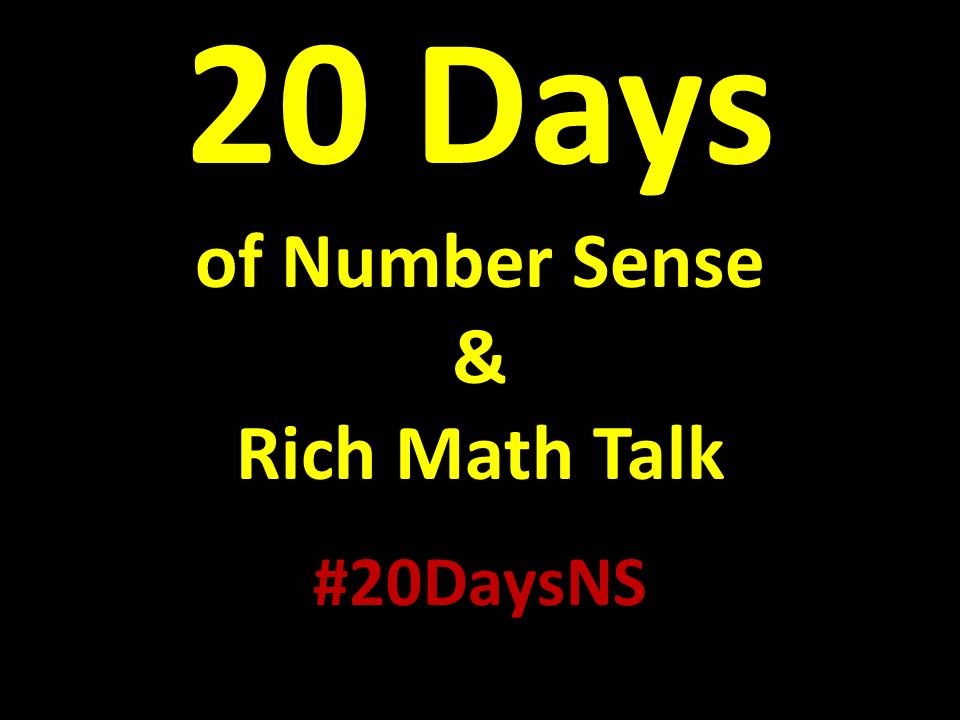 Click here or on the image to view the next set of resources
from 20 Days of Number Sense & Rich Math Talk.
Other Downloadable Resources From Previous Blog Posts
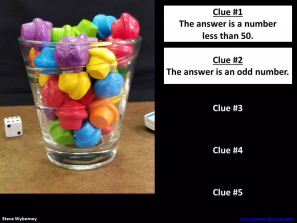 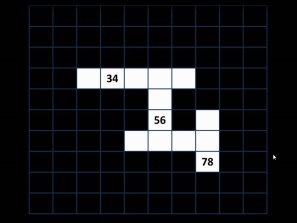 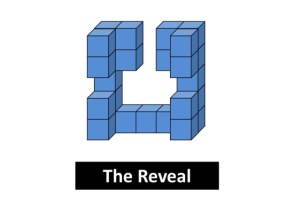 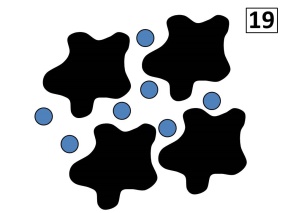 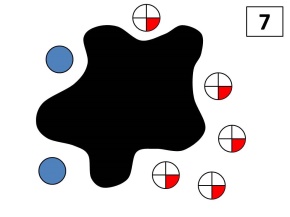 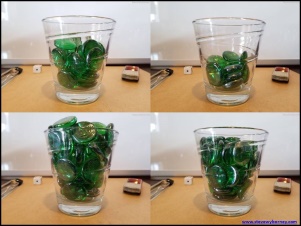 The Original 
50 Splat! Lessons
The Original
Esti-Mysteries
The Maze 
Hundreds Chart
The Original 
20 Fraction 
Splat! Lessons
The Original 
80 Cube Conversations
Lessons
The Original 40 Estimation Clipboard Sets
20 Days of Number Sense & 
Rich Math Talk
Day #6 (of 20)
Exclusive Splat! Slides
(These Splat! slides do not appear anywhere else.)
Steve Wyborney
www.stevewyborney.com
Level BSplat from 11 – 20
Grade Levels 1 – 2
How many blue shapes do you see?
Splat!
How many shapes are under the splat?  How do you know?
How else could you know?
Let’s look under the splat to see how many shapes are there.
What can we learn from this picture?
12
www.stevewyborney.com
Steve Wyborney
How many blue shapes do you see?
Splat!
How many shapes are under the splat?  How do you know?
How else could you know?
Let’s look under the splat to see how many shapes are there.
What can we learn from this picture?
14
www.stevewyborney.com
Steve Wyborney
How many blue shapes do you see?
Splat!
How many shapes are under the splat?  How do you know?
How else could you know?
Let’s look under the splat to see how many shapes are there.
What can we learn from this picture?
15
www.stevewyborney.com
Steve Wyborney
How many blue shapes do you see?
Splat!
How many shapes are under the splat?  How do you know?
How else could you know?
Let’s look under the splat to see how many shapes are there.
What can we learn from this picture?
11
www.stevewyborney.com
Steve Wyborney
How many blue shapes do you see?
Splat!
How many shapes are under the splat?  How do you know?
How else could you know?
Let’s look under the splat to see how many shapes are there.
What can we learn from this picture?
16
www.stevewyborney.com
Steve Wyborney
20 Days 
of Number Sense & 
Rich Math Talk

by Steve Wyborney
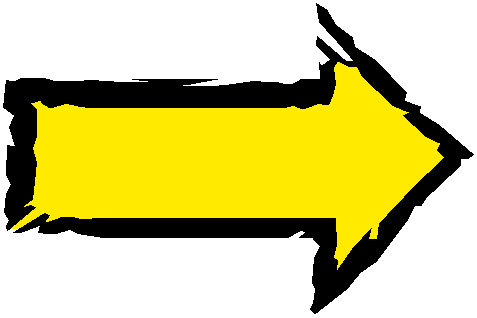 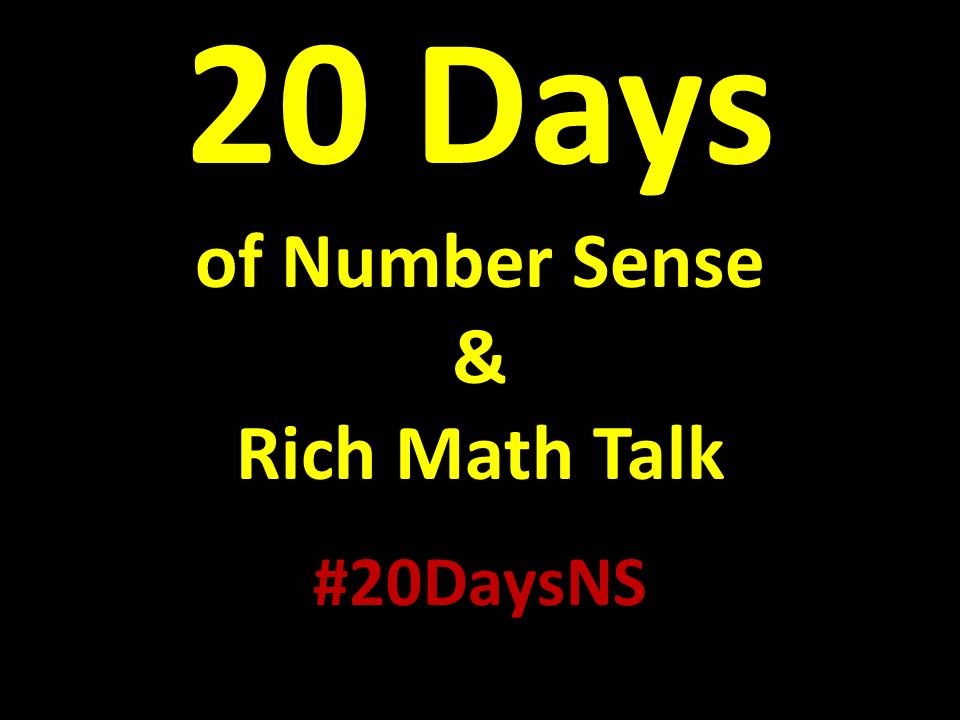 Click here or on the image to view the next set of resources
from 20 Days of Number Sense & Rich Math Talk.
Other Downloadable Resources From Previous Blog Posts
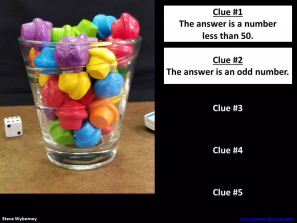 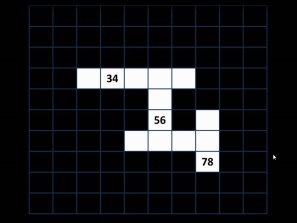 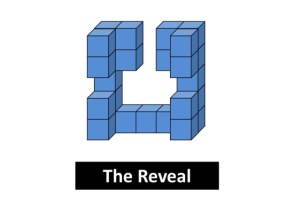 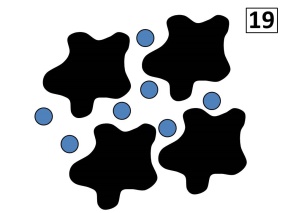 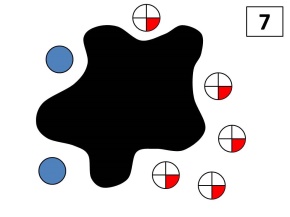 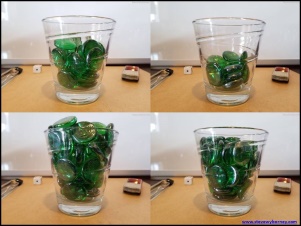 The Original 
50 Splat! Lessons
The Original
Esti-Mysteries
The Maze 
Hundreds Chart
The Original 
20 Fraction 
Splat! Lessons
The Original 
80 Cube Conversations
Lessons
The Original 40 Estimation Clipboard Sets
20 Days of Number Sense & 
Rich Math Talk
Day #6 (of 20)
Exclusive Splat! Slides
(These Splat! slides do not appear anywhere else.)
Steve Wyborney
www.stevewyborney.com
Level CMultiple Splats!
Grade Levels 2 – 5
The total number of shapes is…
Splat!
How many shapes are under each splat?  How do you know?
How else could you know?
Let’s look under the splats to see how many shapes are there.
What can we learn from this picture?
11
www.stevewyborney.com
Steve Wyborney
The total number of shapes is…
Splat!
How many shapes are under each splat?  How do you know?
How else could you know?
Let’s look under the splats to see how many shapes are there.
What can we learn from this picture?
14
www.stevewyborney.com
Steve Wyborney
The total number of shapes is…
Splat!
How many shapes are under each splat?  How do you know?
How else could you know?
Let’s look under the splats to see how many shapes are there.
What can we learn from this picture?
13
www.stevewyborney.com
Steve Wyborney
The total number of shapes is…
Splat!
How many shapes are under each splat?  How do you know?
How else could you know?
Let’s look under the splats to see how many shapes are there.
What can we learn from this picture?
19
www.stevewyborney.com
Steve Wyborney
The total number of shapes is…
Splat!
How many shapes are under each splat?  How do you know?
How else could you know?
Let’s look under the splats to see how many shapes are there.
What can we learn from this picture?
23
www.stevewyborney.com
Steve Wyborney
20 Days 
of Number Sense & 
Rich Math Talk

by Steve Wyborney
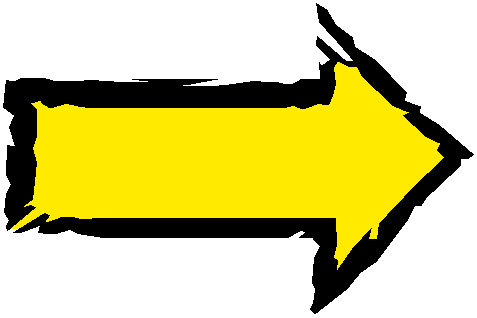 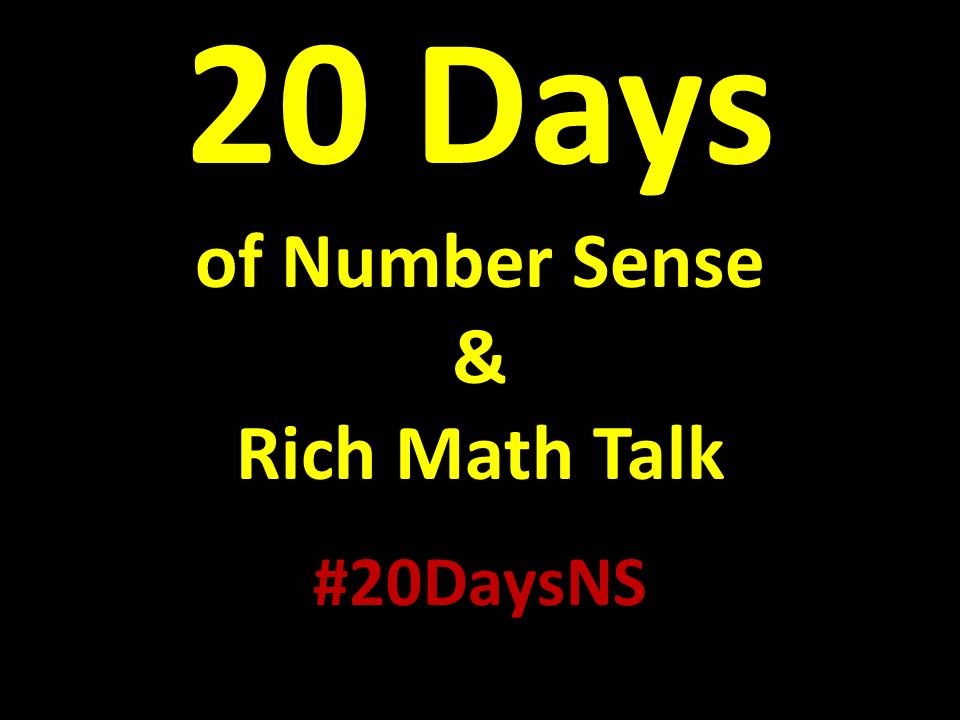 Click here or on the image to view the next set of resources
from 20 Days of Number Sense & Rich Math Talk.
Other Downloadable Resources From Previous Blog Posts
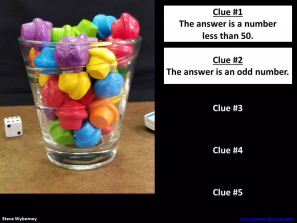 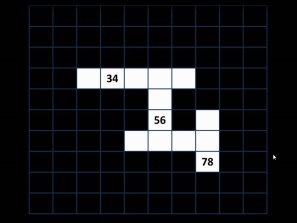 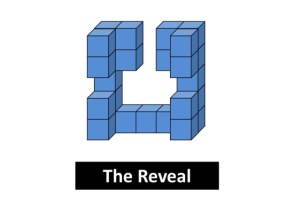 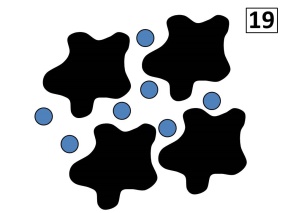 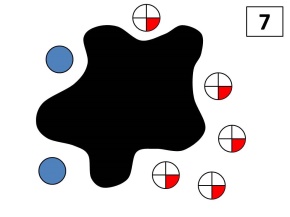 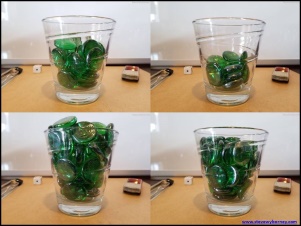 The Original 
50 Splat! Lessons
The Original
Esti-Mysteries
The Maze 
Hundreds Chart
The Original 
20 Fraction 
Splat! Lessons
The Original 
80 Cube Conversations
Lessons
The Original 40 Estimation Clipboard Sets
20 Days of Number Sense & 
Rich Math Talk
Day #6 (of 20)
Exclusive Splat! Slides
(These Splat! slides do not appear anywhere else.)
Steve Wyborney
www.stevewyborney.com
Level DInstant Multiple Splats!
Grade Levels 3 – 6
Splat!
We don’t know the total number of blue shapes.
Let’s look under one splat to see how many shapes are there.
What is the total?
We do know that because the splats are the same color they must have the same number under each of them.
What could the total be?  What are some possibilities? How are the possibilities connected?
How is the list of possible totals like the picture?
?
14
www.stevewyborney.com
Steve Wyborney
Splat!
We don’t know the total number of blue shapes.
Let’s look under one splat to see how many shapes are there.
What is the total?
We do know that because the splats are the same color they must have the same number under each of them.
What could the total be?  What are some possibilities? How are the possibilities connected?
How is the list of possible totals like the picture?
?
15
www.stevewyborney.com
Steve Wyborney
Splat!
We don’t know the total number of blue shapes.
Let’s look under one splat to see how many shapes are there.
What is the total?
We do know that because the splats are the same color they must have the same number under each of them.
What could the total be?  What are some possibilities? How are the possibilities connected?
How is the list of possible totals like the picture?
?
19
www.stevewyborney.com
Steve Wyborney
Splat!
We don’t know the total number of blue shapes.
Let’s look under one splat to see how many shapes are there.
What is the total?
We do know that because the splats are the same color they must have the same number under each of them.
What could the total be?  What are some possibilities? How are the possibilities connected?
How is the list of possible totals like the picture?
?
23
www.stevewyborney.com
Steve Wyborney
Splat!
We don’t know the total number of blue shapes.
Let’s look under one splat to see how many shapes are there.
What is the total?
We do know that because the splats are the same color they must have the same number under each of them.
What could the total be?  What are some possibilities? How are the possibilities connected?
How is the list of possible totals like the picture?
?
37
www.stevewyborney.com
Steve Wyborney
20 Days 
of Number Sense & 
Rich Math Talk

by Steve Wyborney
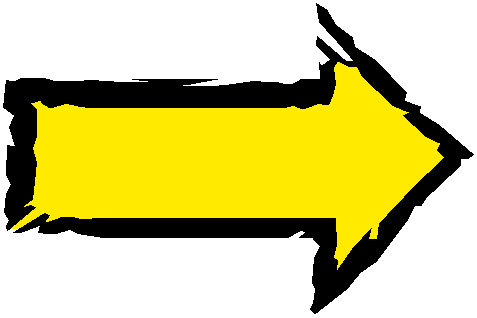 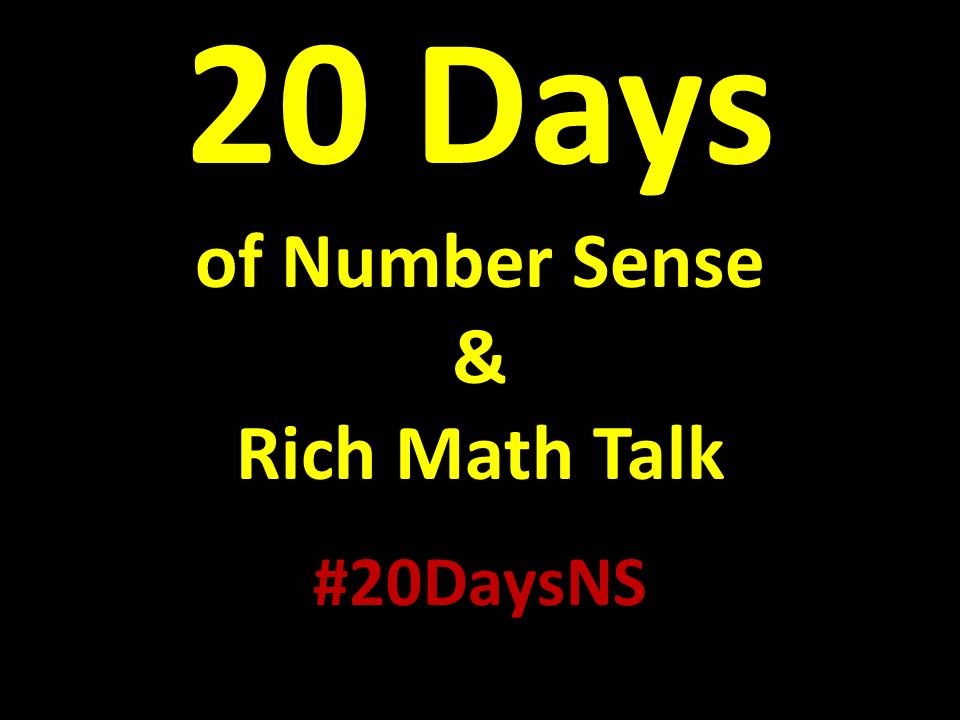 Click here or on the image to view the next set of resources
from 20 Days of Number Sense & Rich Math Talk.
Other Downloadable Resources From Previous Blog Posts
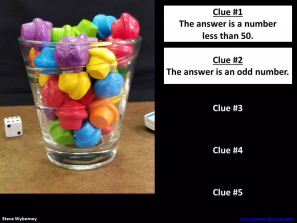 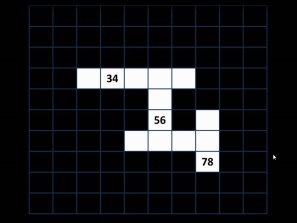 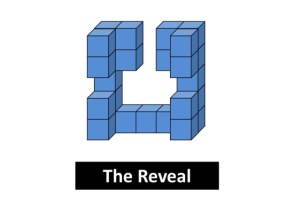 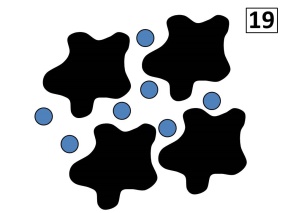 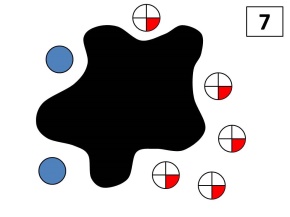 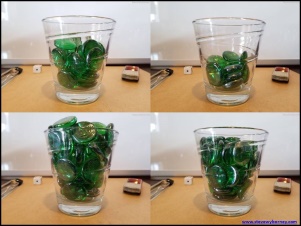 The Original 
50 Splat! Lessons
The Original
Esti-Mysteries
The Maze 
Hundreds Chart
The Original 
20 Fraction 
Splat! Lessons
The Original 
80 Cube Conversations
Lessons
The Original 40 Estimation Clipboard Sets
20 Days of Number Sense & 
Rich Math Talk
Day #6 (of 20)
Exclusive Splat! Slides
(These Splat! slides do not appear anywhere else.)
Steve Wyborney
www.stevewyborney.com
Level EFraction Splat!
Grade Levels 3 – 6
Tip:  Remind students that the object is not to find the specific shapes that are under the Splat.Rather, the object is to find the value under the Splat.
4
How else could you know?
Let’s look under the splat to see what number is there.
What number does this represent?
Splat!
What is the total under the splat?
How do you know?
What can we learn from this picture?
www.stevewyborney.com
Steve Wyborney
5
How else could you know?
Let’s look under the splat to see what number is there.
What number does this represent?
Splat!
What is the total under the splat?
How do you know?
What can we learn from this picture?
www.stevewyborney.com
Steve Wyborney
5
How else could you know?
Let’s look under the splat to see what number is there.
What number does this represent?
Splat!
What is the total under the splat?
How do you know?
What can we learn from this picture?
www.stevewyborney.com
Steve Wyborney
6
How else could you know?
Let’s look under the splat to see what number is there.
What number does this represent?
Splat!
What is the total under the splat?
How do you know?
What can we learn from this picture?
www.stevewyborney.com
Steve Wyborney
4
How else could you know?
Let’s look under the splat to see what number is there.
What number does this represent?
Splat!
What is the total under the splat?
How do you know?
What can we learn from this picture?
www.stevewyborney.com
Steve Wyborney
7
How else could you know?
Let’s look under the splat to see what number is there.
What number does this represent?
Splat!
What is the total under the splat?
How do you know?
What can we learn from this picture?
www.stevewyborney.com
Steve Wyborney
20 Days 
of Number Sense & 
Rich Math Talk

by Steve Wyborney
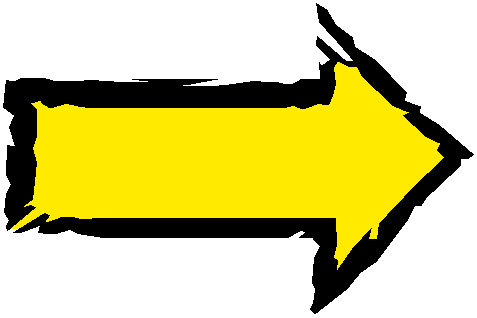 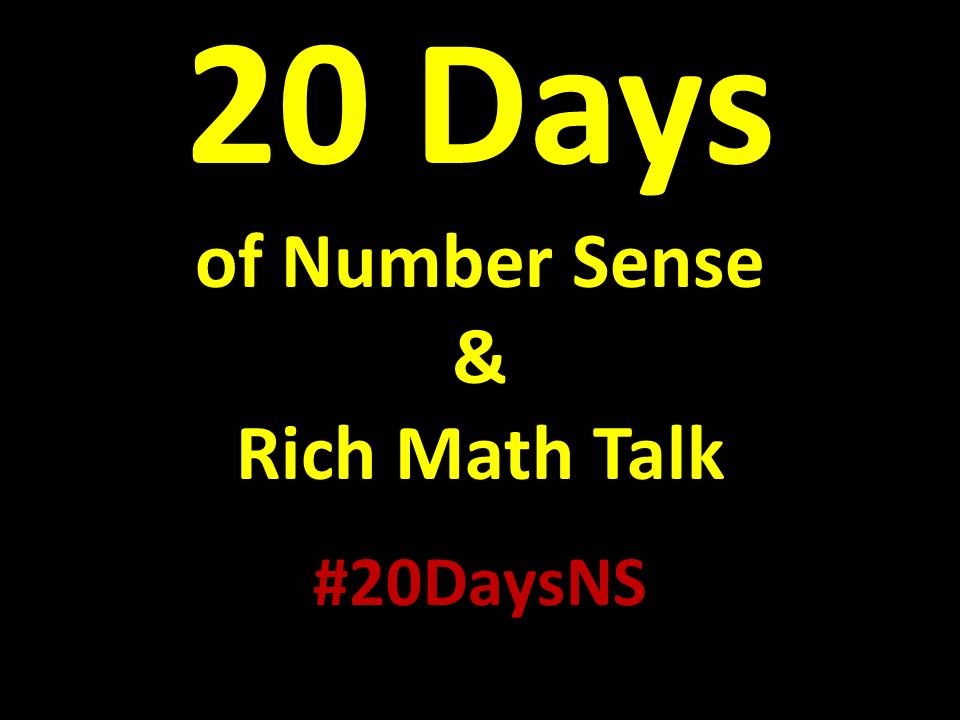 Click here or on the image to view the next set of resources
from 20 Days of Number Sense & Rich Math Talk.
Other Downloadable Resources From Previous Blog Posts
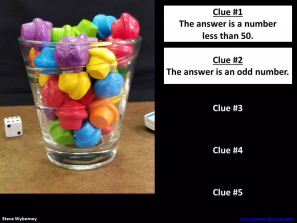 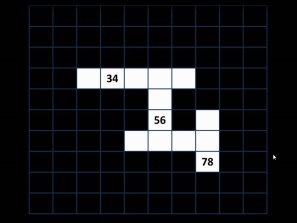 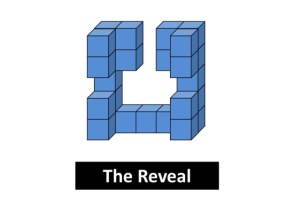 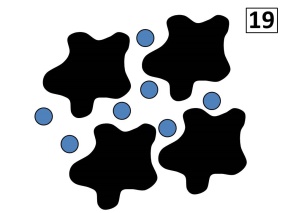 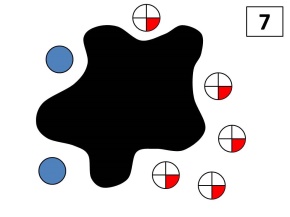 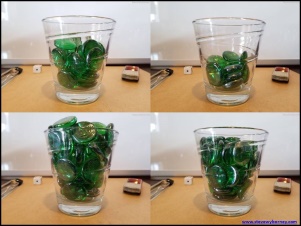 The Original 
50 Splat! Lessons
The Original
Esti-Mysteries
The Maze 
Hundreds Chart
The Original 
20 Fraction 
Splat! Lessons
The Original 
80 Cube Conversations
Lessons
The Original 40 Estimation Clipboard Sets
20 Days of Number Sense & 
Rich Math Talk
Day #6 (of 20)
Exclusive Splat! Slides
(These Splat! slides do not appear anywhere else.)
Steve Wyborney
www.stevewyborney.com
Level FInstant Fraction Splat!
Grade Levels 3 – 6
Tip: Remind students that the object is not to find the specific shapes that are under the Splat.Rather, the object is to find the value under the Splat.
Let’s look under the splat to see what number is there.
The total is…
Splat!
What number is under the splat?
How do you know?
How else could you know?
What can we learn from this picture?
5
www.stevewyborney.com
Steve Wyborney
Let’s look under the splat to see what number is there.
The total is…
Splat!
What number is under the splat?
How do you know?
How else could you know?
What can we learn from this picture?
7
www.stevewyborney.com
Steve Wyborney
Let’s look under the splat to see what number is there.
The total is…
Splat!
What number is under the splat?
How do you know?
How else could you know?
What can we learn from this picture?
8
www.stevewyborney.com
Steve Wyborney
Let’s look under the splat to see what number is there.
The total is…
Splat!
What number is under the splat?
How do you know?
How else could you know?
What can we learn from this picture?
6
www.stevewyborney.com
Steve Wyborney
Let’s look under the splat to see what number is there.
The total is…
Splat!
What number is under the splat?
How do you know?
How else could you know?
What can we learn from this picture?
8
www.stevewyborney.com
Steve Wyborney
Let’s look under the splat to see what number is there.
The total is…
Splat!
What number is under the splat?
How do you know?
How else could you know?
What can we learn from this picture?
5
www.stevewyborney.com
Steve Wyborney
20 Days 
of Number Sense & 
Rich Math Talk

by Steve Wyborney
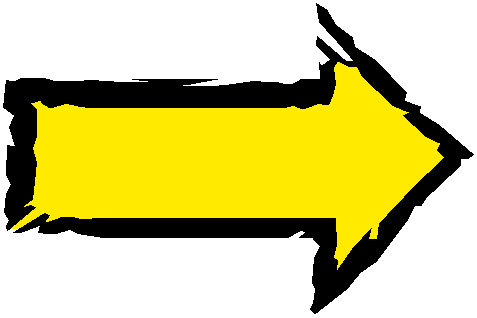 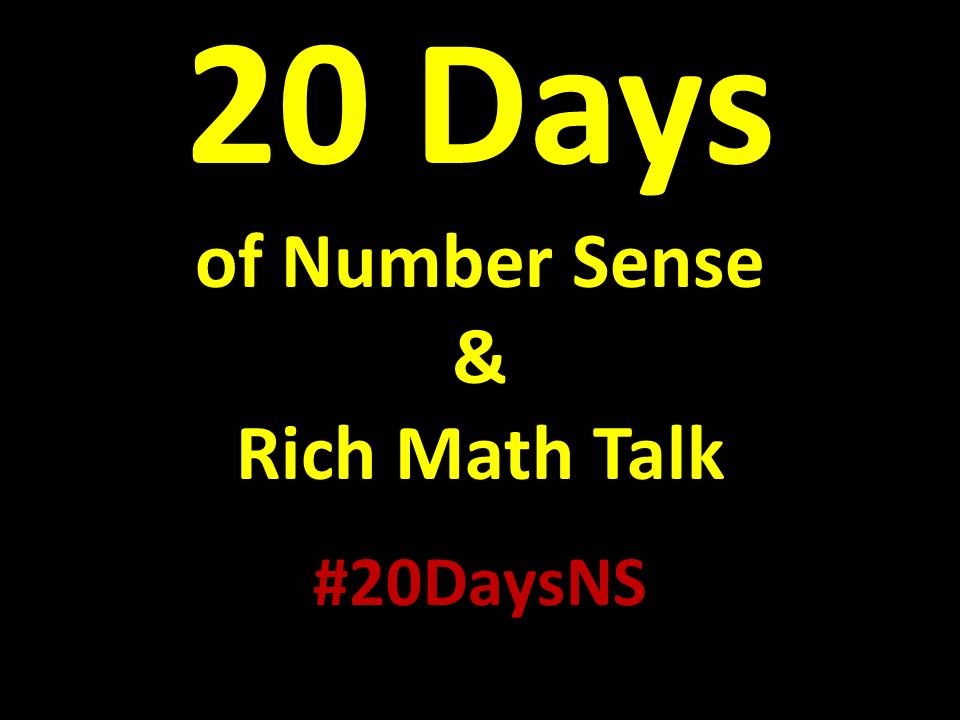 Click here or on the image to view the next set of resources
from 20 Days of Number Sense & Rich Math Talk.
Other Downloadable Resources From Previous Blog Posts
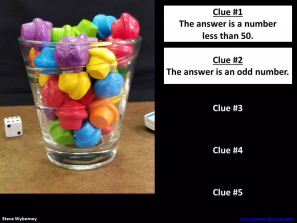 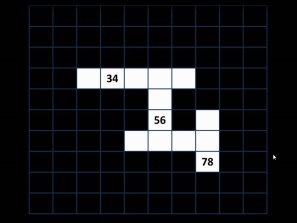 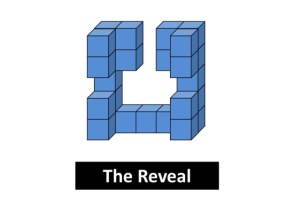 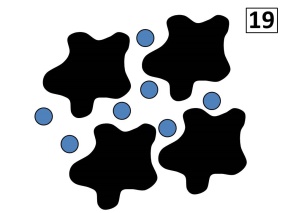 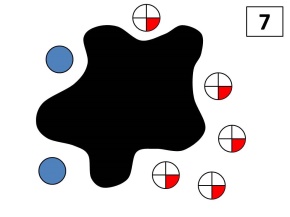 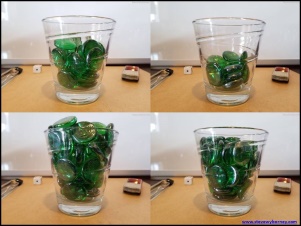 The Original 
50 Splat! Lessons
The Original
Esti-Mysteries
The Maze 
Hundreds Chart
The Original 
20 Fraction 
Splat! Lessons
The Original 
80 Cube Conversations
Lessons
The Original 40 Estimation Clipboard Sets
20 Days of Number Sense & 
Rich Math Talk
Day #6 (of 20)
Exclusive Splat! Slides
(These Splat! slides do not appear anywhere else.)
Steve Wyborney
www.stevewyborney.com
Level GMultiple Fraction Splat!
Grade Levels 5 – 12
Tip: Remind students that the object is not to find the specific shapes that are under the Splat.Rather, the object is to find the value under the Splat.
5
How do you know?
What is the total?
Splat!
These splats are the same color, so they must be covering the same number.  What number is under each splat?
How else could you know?
Let’s look under the splats to see what number is there.
What can we learn from this picture?
www.stevewyborney.com
Steve Wyborney
10
How do you know?
What is the total?
Splat!
These splats are the same color, so they must be covering the same number.  What number is under each splat?
How else could you know?
Let’s look under the splats to see what number is there.
What can we learn from this picture?
www.stevewyborney.com
Steve Wyborney
6
How do you know?
What is the total?
Splat!
These splats are the same color, so they must be covering the same number.  What number is under each splat?
How else could you know?
Let’s look under the splats to see what number is there.
What can we learn from this picture?
www.stevewyborney.com
Steve Wyborney
8
How do you know?
What is the total?
Splat!
These splats are the same color, so they must be covering the same number.  What number is under each splat?
How else could you know?
Let’s look under the splats to see what number is there.
What can we learn from this picture?
www.stevewyborney.com
Steve Wyborney
9
How do you know?
What is the total?
Splat!
These splats are the same color, so they must be covering the same number.  What number is under each splat?
How else could you know?
Let’s look under the splats to see what number is there.
What can we learn from this picture?
www.stevewyborney.com
Steve Wyborney
20 Days 
of Number Sense & 
Rich Math Talk

by Steve Wyborney
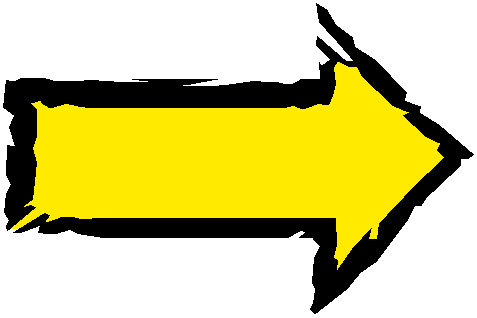 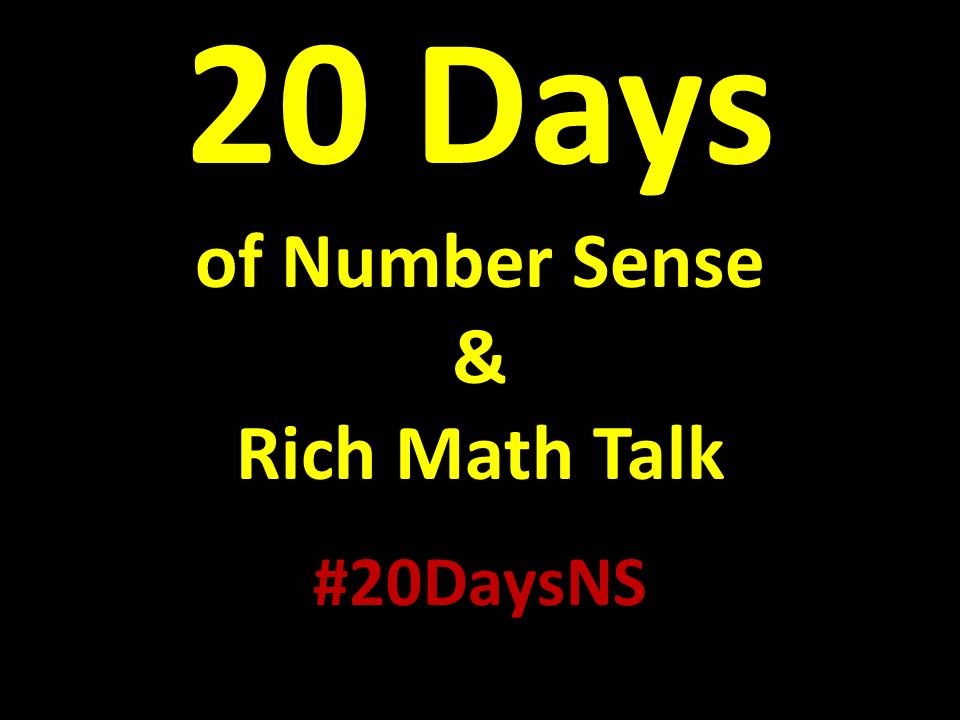 Click here or on the image to view the next set of resources
from 20 Days of Number Sense & Rich Math Talk.
Other Downloadable Resources From Previous Blog Posts
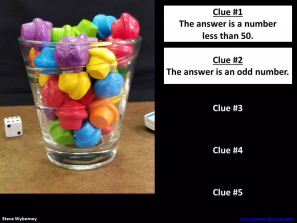 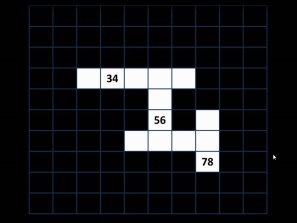 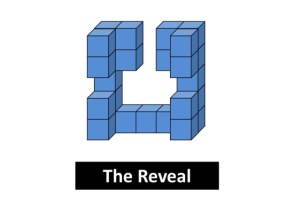 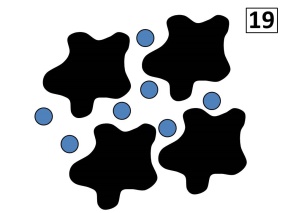 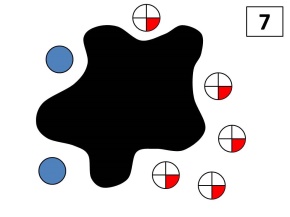 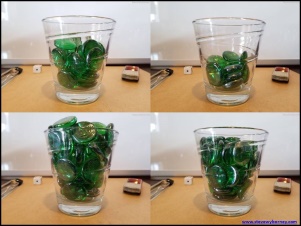 The Original 
50 Splat! Lessons
The Original
Esti-Mysteries
The Maze 
Hundreds Chart
The Original 
20 Fraction 
Splat! Lessons
The Original 
80 Cube Conversations
Lessons
The Original 40 Estimation Clipboard Sets
20 Days of Number Sense & 
Rich Math Talk
Day #6 (of 20)
Exclusive Splat! Slides
(These Splat! slides do not appear anywhere else.)
Steve Wyborney
www.stevewyborney.com
Level HInstant Multiple Fraction Splat!
Grade Levels 5 – 12
Tip: Remind students that the object is not to find the specific shapes that are under the Splat.Rather, the object is to find the value under the Splat.
6
How do you know?
The total is…
Splat!
What number is under each splat?
How else could you know?
Let’s look under the splats to see what number is there.
What can we learn from this picture?
www.stevewyborney.com
Steve Wyborney
5
How do you know?
The total is…
Splat!
What number is under each splat?
How else could you know?
Let’s look under the splats to see what number is there.
What can we learn from this picture?
www.stevewyborney.com
Steve Wyborney
6
How do you know?
The total is…
Splat!
What number is under each splat?
How else could you know?
Let’s look under the splats to see what number is there.
What can we learn from this picture?
www.stevewyborney.com
Steve Wyborney
5
How do you know?
The total is…
Splat!
What number is under each splat?
How else could you know?
Let’s look under the splats to see what number is there.
What can we learn from this picture?
www.stevewyborney.com
Steve Wyborney
12
How do you know?
The total is…
Splat!
What number is under each splat?
How else could you know?
Let’s look under the splats to see what number is there.
What can we learn from this picture?
www.stevewyborney.com
Steve Wyborney
20 Days 
of Number Sense & 
Rich Math Talk

by Steve Wyborney
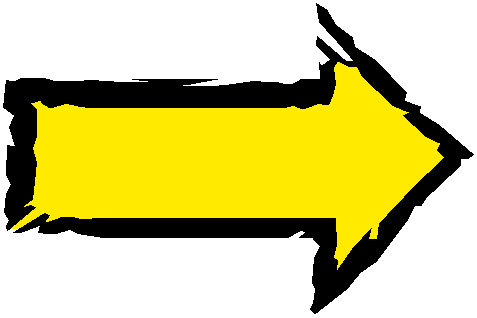 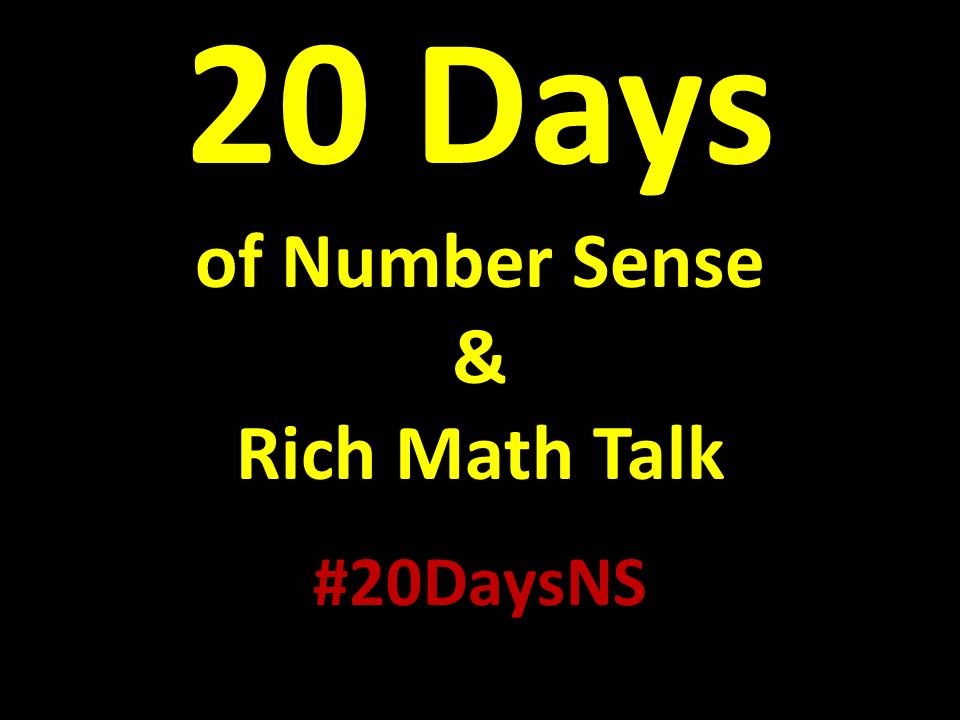 Click here or on the image to view the next set of resources
from 20 Days of Number Sense & Rich Math Talk.
Other Downloadable Resources From Previous Blog Posts
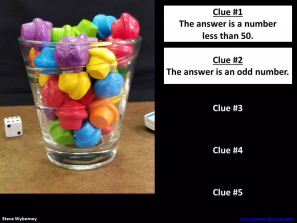 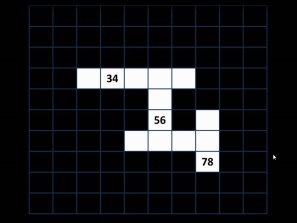 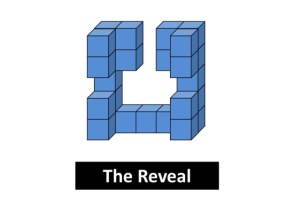 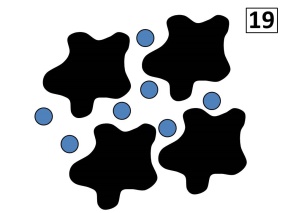 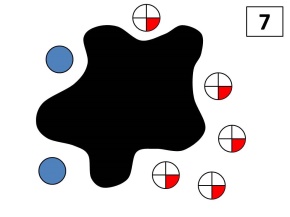 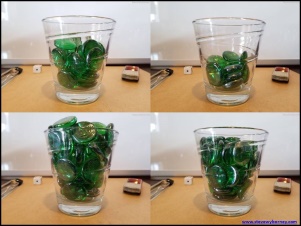 The Original 
50 Splat! Lessons
The Original
Esti-Mysteries
The Maze 
Hundreds Chart
The Original 
20 Fraction 
Splat! Lessons
The Original 
80 Cube Conversations
Lessons
The Original 40 Estimation Clipboard Sets